HONOLULU COUNTY RESOURCE MAP
Referral System for Early Intervention and Community-based Supports for Families



A Project of the
Hawaii State Council on Developmental Disabilities
Children and Youth and Health Committee
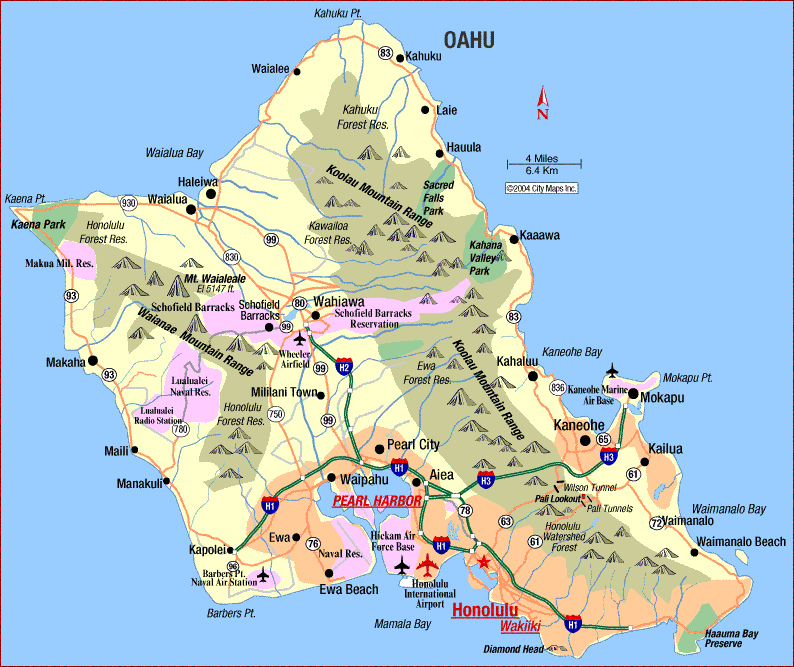 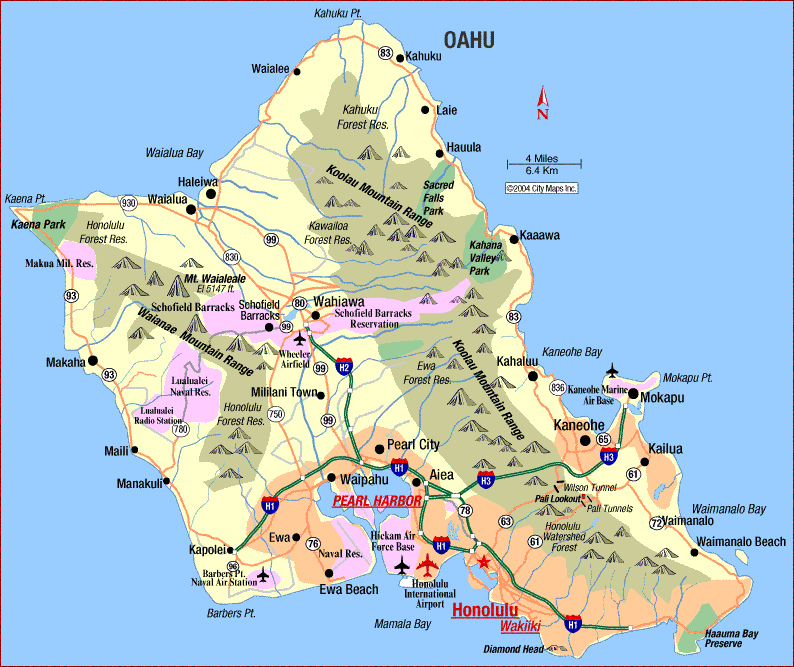 Population Honolulu County: 988,650 (69% of the State, ACS 2017)
Children 0-4 years: 64,644  (70% of the State, ACS 2017)
DoE Early Learning
Ka’u
Kamaaiana Kids
State Providers
Private Providers
Tutu and Me
[Speaker Notes: 0-4NNeeds]
Honolulu County Resource and Developmental Screening Map
Medical Home
Early Intervention Services; Easterseals (birth-3);
DOE Early Learning
(3-5)
DOH Children with Special Health Needs Program (early intervention, birth to age 20)
Child and Family Services; Public Health Nursing; Parents and Children Together
(Home visiting, birth-3)
Hiilei 
(Child not eligible for Early Intervention, Caregiver concern)
Honolulu Community Action Program; Child and Family Services; Parents and Children Together; Kamaaina Kids
(Early Head Start, Head Start)
Well-child Visit
Family Enrolls
Family Enrolls
Family Enrolls
Family Enrolls
Parent, caregiver, medical home, child care provider, family member has concerns
Parents complete ASQ with Keiki
Screening (9,18,24,36 months); surveillance at every visit
ASQ-3 & ASQ-SE regularly, and as needed based on clinical judgment
ASQ-3
ASQ-3 & ASQ-SE
Typical

Near Cut Off 

Referral Range
Typical

1 Standard Deviation

2 Standard Deviations
On Target

Follow up
Typical

Monitoring

At risk for delay
Typical

Monitoring

At risk for delay
Discuss with Family
Discuss with Family
Discuss with Family
Discuss with Family
Discuss with Family
Honolulu County Resource and Developmental Screening Map
DOH Children with Special Health Needs Program (early intervention, birth to age 20)
Medical Home
CFS; Public Health Nursing; PACT
(Home visiting, birth-3)
Early Intervention
Services; Easterseals
(birth-3); 
DOE Early Learning
(3-5)
Hiilei 
(Child not eligible for Early Intervention, Caregiver concern)
HCAP; CFS; PACT; Kamaaina Kids
(Early Head Start, Head Start)
Discuss with Family
Discuss with Family
Discuss with Family
Discuss with Family
Discuss with Family
Provide anticipatory guidance & Resources.

Monitor development.
Typical. 


Administer at next level, focus on child development.
Families discontinue. Child ages out.

Activities sent to parents, screen at next interval.
Typical.


Following screening schedule.
Typical.


Following screening schedule.
DOH/EI
Referrals
(Birth-3)

DOE Referrals (3-5)

Child
Referred
Share Results & Discuss with Family

Referral
Referral to EI/Part C,  health care provider, community agency.
Referral to EI/Part C
Referral to EI/Part C
Referral
Loop back to Surveillance. 

Follow-up with referral.
EVALUATION
RESULTS OF
EVAL
Receives Evaluation Results if Parent signs
Receives Evaluation Results if Parent signs
If eligible for services EHS staff integrates IFSP goas in EHS Family Partnership Agreement (FP)
Eligible for Services
OR
Not Eligible for Services
Oahu Providers: Department of Health
Children with Special Health Needs Program
741 Sunset Ave, #B. Honolulu, HI 96816
Ph 733-9055

Hiilei HawaiiHilopa‘a Family to Family Health Information CenterPh 733-9058

Early Intervention Section
Main Office
Ph 594-0000

Hawaii Keiki Information Service (H-KISS)
Ph 594-0066
Early Childhood Services Program

Lanakila
1700 Lanakila Ave # 210. Honolulu, HI 96817 
Ph 832-5688

Leeward
860 4th St #150. Pearl City, HI 96782
Ph 453-6960
Waianae Coast 
84-1061 Noholio Rd. Waianae, HI 96792 
Ph 695-9400

Windward
45-691 Keaahala Rd. Kaneohe, HI 96744Ph 233-5495
[Speaker Notes: (]
Oahu Providers: Department of HealthPublic Health Nursing
East Honolulu
3627 Kilauea Ave, Rm 311. Honolulu, HI 96816
Ph 733-9220


West Honolulu
1700 Lanakila Ave, Rm 201. Honolulu, HI 96817
 Ph 832-5757


Central Oahu
860 Fourth St, Rm 130. Pearl City, HI 96782
Ph 453-6190
Leeward Oahu
94-275 Mokuola St, Rm 101. Waipahu, HI 96797
Ph 453-6190


Waianae Community Services Center
85-670 Farrington Hwy, Rm 7. Waianae, HI 96792
Ph 697-7839


Windward Oahu
45-691 Keaahala Rd. Kaneohe, HI 96744
Ph 233-5450
[Speaker Notes: (]
Oahu Service Providers: Easterseals Hawaii
Honolulu ABA Program
200 N. Vineyard Blvd. Honolulu, HI 96814
Ph 523-8188

Ewa Beach HCBS
91-1251 Renton Rd. Ewa Beach, HI 96706
Ph 681-0747

Kapolei Napuakea Service Center
92-461 Makakilo Dr. Kapolei, HI 96707
Ph 678-3814

Kailua Children’s Center
970 N. Kalaheo Ave. Kailua, HI 96734
Ph 261-4999
Honolulu HCBS
710 Green St. Honolulu, HI 96813
Ph 949-3481

Sultan Early Intervention
710 Green St. Honolulu, HI 96813
Ph 536-3764

Main Office
710 Green St. Honolulu, HI 96813
Ph 536-1015

East Sultan Early Intervention Program
5919 Kalanianaole Hwy. Honolulu, HI 96821
Ph 735-6981
[Speaker Notes: .]
Oahu Service Providers
Child and Family Services

Healthy Family Home Visiting (previously Healthy Start)
91-1841 Ft. Weaver Rd. Ewa Beach, HI 96706
Ph 681-3500


Leadership in Disabilities & Achievement of Hawaii

School Readiness Project (age 2-5 years)
245 N Kukui Street Suite 205, Honolulu HI 96817
Ph 696-5361


Parents and Children Together (PACT)

Early Childhood Education
(Head Start - Kuhio Park Terrace. Early Head Start- Kalihi, Pearl City, Waianae, Punaluu and Waimanalo classroom locations; home visits available island-wide.)

1485 Linapuni St. Suite 110. Honolulu, HI 96817Ph 843-2069
Behavioral Health Support1505 Dillingham Blvd. Suite 214. Honolulu, HI 96817Ph 843-5312
Oahu Providers:Honolulu Community Action Program (HCAP)
Leahi District Service Center1915 Palolo Ave.Honolulu, HI 96819Ph 732-7755
 
Leeward District Service Center/Harry and Jeanette Weinberg Center for Community Action85-555 Farrington Hwy.Waianae, HI 96792Ph 696-4261
 
Windward District Service Center47-232 Waihee Rd.Kaneohe, HI 96744Ph 239-5754
HCAP Head Start & Early Head Start94-810 Moloalo St. Suites 200 & 210Waipahu, HI 96797Ph 847-2400
 
Kalihi-Palama District Service Center1555 Haka Dr. Unit 2408Honolulu, HI 96817
Ph 847-0804
 

Central District Service Center99-102 Kalaloa St.Aiea, HI 96701
Ph 488-6834
Oahu Providers:Oahu DoE— Early Learning
Nānākuli Elementary
89-778 Haleakala Ave. Waianae, HI 96792
Ph 666-5813

Waiāhole Elementary
48-215 Waiāhole Valley Rd. Kaneohe, HI 96744
Ph 239-3111

Waialua Elementary
67-020 Waialua Beach Rd. Waialua, HI 96791
Ph 637-8228
Kailua Elementary
315 Kuulei Rd. Kailua, HI 96734
Ph 266-7878

Kalihi Uka Elementary
2411 Kalihi St. Honolulu, HI 96819
Ph 832-3310

Keolu Elementary
1416 Keolu Dr. Kailua, HI 96734
Ph 266-7818

Linapuni Elementary
1434 Linapuni St. Honolulu, HI 96819
Ph 305-2150
Oahu Providers:Tutu and Me Traveling Preschools
Makakilo Elementary School Cafeteria 
92-675 Anipeahi St. Kapolei, HI 96707
Ph 524-7633 

Kahalu‘u K.E.Y. Project
42-278 Waihe‘e Rd. Kāne‘ohe, HI 96744
Ph 524-7633 

Kamehameha Preschool – Waimānalo 
41-235 Ilauhole St. Waimānalo, HI 96795
Ph 524-7633
Papakōlea Community Park 
2150 Tantalus Dr. Honolulu, HI 96813
Ph 524-7633 

Waialua United Church of Christ 
67-174 Farrington Hwy. Waialua, HI 96791
Ph 524-7633 

Bishop Museum 
1525 Bernice St. Honolulu, HI 96817
Ph 524-7633
Oahu Providers:Kamaaina Kids and PACT — Early Head Start
Ewa Preschool @CFS
91-1841 Fort Weaver Rd. Ewa, HI 96706
Ph 681-1503 


Kalaeloa Preschool
1965 Bougainville Ave. Kapolei, HI 96707
Ph 682-8150 
 

Maili Preschool 
87-227 St John's Rd. Waianae, HI 96792
Ph 696-9460
Oahu Providers:Kamaaina Kids — Preschool
Alewa Heights Preschool
St. Mark’s Coptic Orthodox Church
1052 Ilima Dr. Honolulu, HI 96817
Ph 595-6634 

Calvary Preschool
45-435 Aumoku St. Kaneohe, HI 96744
Ph 235-4833 
 
Enchanted Lake Preschool 
1425 Keolu Dr. Kailua, HI 96734
Ph 263-5554 

Hawaii Kai Preschool
5919 Kalanianaole Hwy. Honolulu, HI 96821
Ph 394-6055
Honolulu Preschool 
930 Lunalilo St. Honolulu, HI 96822
Ph 599-2807 


Judd Street Preschool 
45 Judd St. Honolulu, HI 96817
Ph 585-9552 

Kaneohe Preschool 
45-520 Keaahala Rd. Kaneohe, HI 96744
Ph 247-0718
Oahu Supply and Demand of Physicians
Pediatrics: 161 pediatricians. Shortage of 7 pediatricians.

Neonatal/Perinatal: 29 neonatal/perinatal physicians.  Need exceeded by 13 neonatal/perinatal physicians.

Family Medicine/General Practice: 208 family medicine physicians. Shortage of 150 family medicine physicians.

General Internal Medicine: 333 general internal medicine physicians. No shortage of general internal medicine physicians.
Annual Report on Findings from the Hawaii Physician Workforce Assessment Project, December 2018
University of Hawaii System Annual Report to the 2019 Legislature
[Speaker Notes: physicians]
Health Care Professionals Statewide
Pediatricians Certified: 312
Pediatricians Certified including subspecialists: 400
Occupational Therapists: 330
Physical Therapists: 1010
Speech Language Pathologists: 570



Bureau of Labor Statistics, May 2018 State Occupational Employment Estimates